ФОРМУВАННЯ Й РОЗВИТОК СОЦІОЛОГІЧНОЇ ДУМКИ В УКРАЇНІ.
Київська РусьХІ—ХІІІ ст.
Іларіон — «Слово про закон і благодать»;
Нестор — «Повість временних літ»;
Володимир Мономах — «Повчання»
•	Самостійність Русі, її захист
•	Єдність та незалежність Русі
•	Моральні принципи, настанови
•	Взаємна допомога у боротьбі з воро¬гами
•	Місце та роль держави
Соціально-політичні вчення в Україні, які дійшли до нашого часу у вигляді написаних праць, виникли в ХІ ст. під впливом якісного перевороту в світогляді людей, що був зумовлений хре-щенням Русі в 988 р.
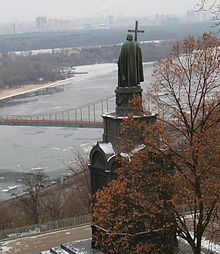 Хрещення Володимира. Фреска В. М. Васнецова, Володимирський собор у Києві
Володимир Святий — Хреститель Русі (України), пам'ятник у Києві над Дніпром
У В ХІ ст. з’явився один із найдавніших документів давньору-ської писемності — «Слово про закон і благодать», автором якого є давньоруський письменник, перший київський митрополит із руських Іларіон. цьому творі він відкидає твердження про існування в світі того чи іншого обраного Богом народу та про необхідність «всепоглинаючої вселенської імперії та церкви», обґрунтовує та обстоює ідею самостійності Русі, необхідність створення сприятливих умов життя людини.
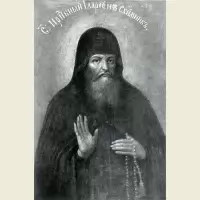 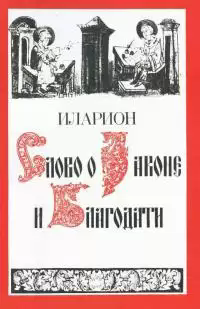 У ХІІ ст. літописець, монах Києво-Печерського монастиря Нестор написав «Повість временних літ». У цьому літописі ві-дображені соціологічні, суспільно-політичні ідеї того часу. В центрі уваги цього історичного документу — людина, умови її життя, а головна думка літопису — єдність та незалежність Русі в боротьбі з численними ворогами.
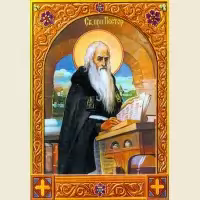 «Повчання» Володимира Мономаха
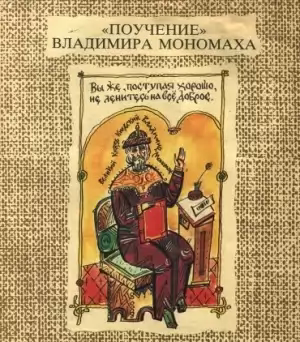 Велике значення для формування й розвитку соціологічної думки в Україні мають «Повчання» Володимира Мономаха, на-писані в ХІІ ст., головними тут є соціально-політичні ідеї єдності Київської Русі, взаємної допомоги та підтримки у боротьбі з во-рогами. В «Повчаннях» та інших творах мислителів того часу знайшли відбиття моральні принципи та настанови, роздуми про історію, місце та роль держави, сутність та значення влади у по-будові сильної та незалежної України-Русі.
Запорізька Січ.                                                                  ХV—ХVІІ ст..
Д. Наливайко,
І. Вишенський,
П. Могила,
Ф. Прокопович 
та інші
•	Демократизм, справедливість
•	Турбота про соціальний розвиток освіти, виховання
•	Самостійність та незалежність Ук¬раїни
•	Національний патріотизм
•	Завдання держави: забезпечення пот¬реб людини
•	Турбота про соціальний розвиток освіти, виховання
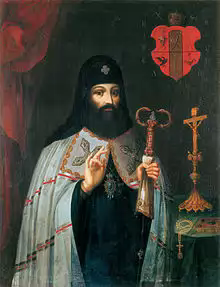 Величезний вплив на розвиток соціологічної думки в Україні справляла Києво-Могилянська академія, що була офіційно ство-рена в 1644 р. на базі Київської братської школи. На честь видат-ного просвітника та організатора, високоосвіченої людини Петра Могили (1574—1647) Київська академія стала іменуватися Києво-Могилянською.
ХVІІІ ст.
Г.Сковорода 
(1733—1794)
Рівність між людьми
•	Права людини на щастя та сво-боду
•	Виховання людини через самовиховання
•	Самореалізація індивіда через «срод¬ну працю»
Значний внесок у розвиток соціальної думки в Україні у XVIII ст. зробив відомий гуманіст, поет, філософ Григорій  Савич Сковорода (1733—1794). Він палко відстоював рівність між людьми, право кожного на щастя й свободу. Шлях до ідеального суспільства мислитель вбачав у вихованні людини через її самовиховання на основі праці відповідно до життєвого покликання, висловлював переконання, що людина може формуватися і само-реалізовуватися лише через «сродну працю».
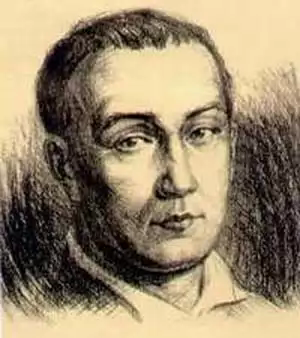 Початок ХХ ст.
М. П. Драгоманов (1841—1895),
І. Я. Франко 
(1856—1916) 
та інші
•	Рівність та справедливість
•	Конституційне право людини та суспільства
•	Самоврядування
•	Прогнозування соціально-демогра¬фічного розвитку
•	Національне визволення
Плідно розвивалась соціологічна думка в Україні у ХІХ — на початку ХХ ст. Особливо змістовною є багатопланова діяльність Михайла Петровича Драгоманова (1841—1895), одного з ідеологів лібералізму в суспільно-політичному житті.
Михаил Петрович                                                                        Драгоманов
Іван Якович Франко
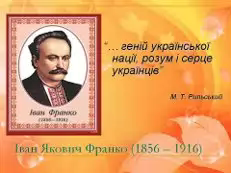 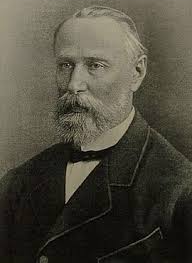